Use Case | Streamline benefits and compensation
Improve talent retention
Improve employee satisfaction
Align HR strategy to company strategy
Attract the right talent
Potential benefits
2. Draft Executive Summary for talent planning
3. Ensure retention and employee satisfaction
1. Conduct market research
Research the latest industry trends and data regarding competitive compensation rates and benefits.
Leverage market information to draft a plan the executive staff can consider for next fiscal year.
Discuss the model for the retention and satisfaction strategy.
Copilot in Excel
Copilot in Teams
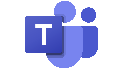 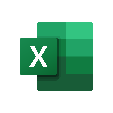 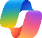 Copilot
Use Copilot to quickly generate tables of average salaries by market for different roles.
Turn a few thoughts on the data collected into a detailed planning document.
Make rapid updates to the financial model with Copilot and then have Copilot document an action items when the meeting is over.
6. Communicate to department managers
4. Incorporate changes into HR strategy
5. Revise policy document
Communicate changes to departments and monitor employee engagement.
Use Copilot to revise relevant sections of the compensation policy document.
Generate an executive presentation detailing how the compensation strategy will align to the business need for growth and cost management.
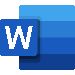 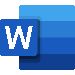 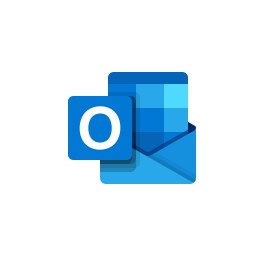 Copilot in Word
Copilot in Word
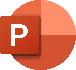 Copilot in PowerPoint
Copilot in Outlook
Use Draft with Copilot to turn the bullet points from the executive presentation into text for the policy document.
Use Copilot to create a set of slides from the meeting notes to document the strategy and then copy in the Excel charts.
Draft an email to a group of department managers that provides detail and timelines regarding employee annual reviews and changes to the overall compensation and benefits.